SDNLast Update 2014.09.192.0.1
Copyright 2013 - 2014 Kenneth M. Chipps Ph.D. www.chipps.com
1
Objectives
Learn what Software Defined Networking is and whether it matters
2
Copyright 2013 - 2014 Kenneth M. Chipps Ph.D. www.chipps.com
Sources
Most of this is copied with minor edits from
An article by William Stallings in the March 2013 issue of the Internet Protocol Journal
Software Defined Networking with OpenFlow by Siamak Azodolmolky
SDN and OpenFlow for Beginners by Vivek Tiwari
A presentation to NANOG 57 by Steven Wallace and Chris Small
3
Copyright 2013 - 2014 Kenneth M. Chipps Ph.D. www.chipps.com
Sources
SDN: Software Defined Networks by Thomas D. Nadeau and Ken Gray
4
Copyright 2013 - 2014 Kenneth M. Chipps Ph.D. www.chipps.com
What is SDN
In traditional networks a layer 2 switch and other network devices combine the hardware and software to control the operation of the device as it moves frames in and out of its ports in a single physical device
Each device in the network operates on its own
5
Copyright 2013 - 2014 Kenneth M. Chipps Ph.D. www.chipps.com
What is SDN
How does SDN differ from this
This definition with a few modifications is copied from Azodolmolky
The concept of programmable networks has been proposed as a way to facilitate network evolution
In particular, SDN is a new networking paradigm, in which the forwarding hardware is decoupled from the control decisions
6
Copyright 2013 - 2014 Kenneth M. Chipps Ph.D. www.chipps.com
What is SDN
This involves the migration of control logic, which currently is tightly integrated in the networking devices, such as Ethernet switches, into accessible and logically centralized controllers
This allows the underlying networking infrastructure to be abstracted
This separation provides a more flexible, programmable, vendor-agnostic, cost efficient, and innovative network architecture
7
Copyright 2013 - 2014 Kenneth M. Chipps Ph.D. www.chipps.com
What is SDN
Besides the network abstraction, the SDN architecture provides a set of API - Application Programing Interfaces that simplifies the implementation of common network services
Examples being routing, security, traffic engineering, QoS, and the like
8
Copyright 2013 - 2014 Kenneth M. Chipps Ph.D. www.chipps.com
What is SDN
In SDN, the network intelligence is logically centralized in software-based controllers at the control plane, and network devices become the simple packet forwarding devices at the data plane that can be programmed via an open interface
One of the early implementations of this open interface is called OpenFlow
9
Copyright 2013 - 2014 Kenneth M. Chipps Ph.D. www.chipps.com
How Does SDN Work
Azodolmolky tells us that SDN decentralizes and abstracts the network thusly
Instead of enforcing policies and running protocols on a convolution of scattered devices, the network is reduced to simple forwarding hardware and the decision-making network controller
10
Copyright 2013 - 2014 Kenneth M. Chipps Ph.D. www.chipps.com
How Does SDN Work
The forwarding hardware consists of the following
A flow table containing flow entries consisting of match rules and actions to take
A transport layer protocol that securely communicates with a controller about new entries that are not currently in the flow table
11
Copyright 2013 - 2014 Kenneth M. Chipps Ph.D. www.chipps.com
How Does SDN Work
Stallings adds that
SDN – Software Defined Networking is a method to abstract or virtualize network creation and management by separating the data and control planes
The main point is to move from a distributed device management method to a centralized management format
12
Copyright 2013 - 2014 Kenneth M. Chipps Ph.D. www.chipps.com
How Does SDN Work
This is similar to the way the servers in local area networks were once managed individually, and then moved to a directory system where all servers are now managed from a central point
13
Copyright 2013 - 2014 Kenneth M. Chipps Ph.D. www.chipps.com
Why Use SDN
Stallings suggests the main reason one would want to move to SDN is the expanding use of server virtualization
As Stallings explains
But it creates problems with traditional network architectures
One problem is configuring VLANs
14
Copyright 2013 - 2014 Kenneth M. Chipps Ph.D. www.chipps.com
Why Use SDN
Network managers need to make sure the VLAN used by the virtual machine is assigned to the same switch port as the physical server running the virtual machine
But with the virtual machine being movable, it is necessary to reconfigure the VLAN every time that a virtual server is moved
15
Copyright 2013 - 2014 Kenneth M. Chipps Ph.D. www.chipps.com
Why Use SDN
In general terms, to match the flexibility of server virtualization, the network manager needs to be able to dynamically add, drop, and change network resources and profiles
This process is difficult to do with conventional network switches, in which the control logic for each switch is co-located with the switching logic
16
Copyright 2013 - 2014 Kenneth M. Chipps Ph.D. www.chipps.com
Will SDN Amount to Anything
Will SDN be successful in the market
The trade press certainly thinks so
Here are some graphics from a SDN market report by IDC from April 2013
Keep in mind that the trade press often overhypes new ideas
17
Copyright 2013 - 2014 Kenneth M. Chipps Ph.D. www.chipps.com
Will SDN Amount to Anything
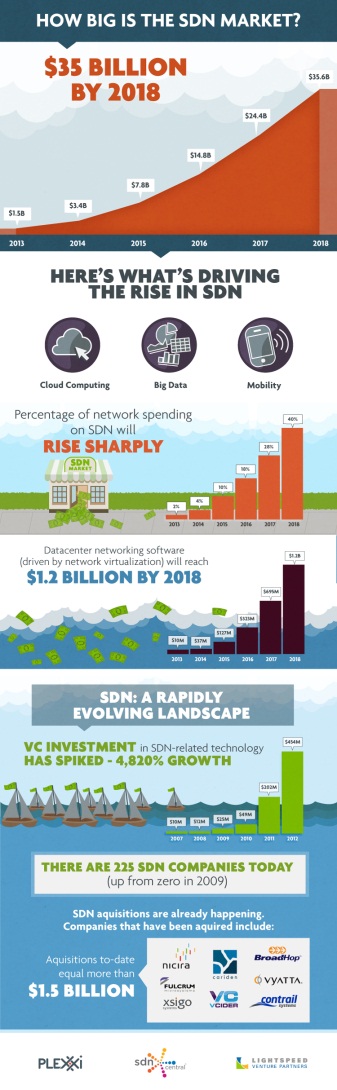 18
Copyright 2013 - 2014 Kenneth M. Chipps Ph.D. www.chipps.com
Will SDN Amount to Anything
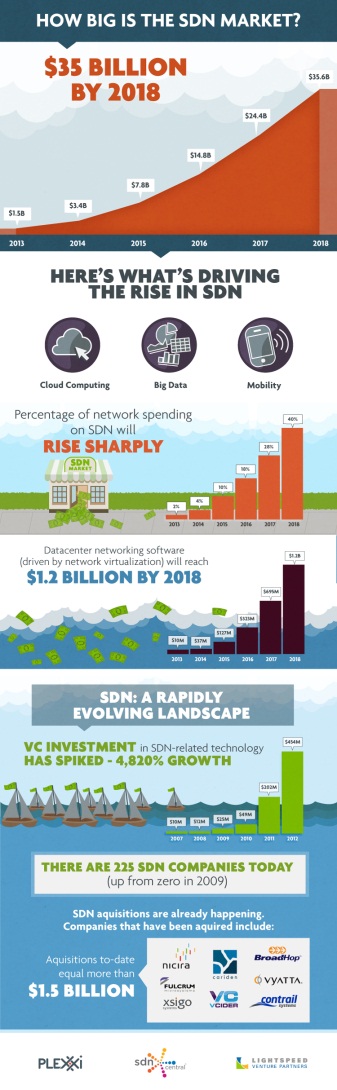 19
Copyright 2013 - 2014 Kenneth M. Chipps Ph.D. www.chipps.com
Will SDN Amount to Anything
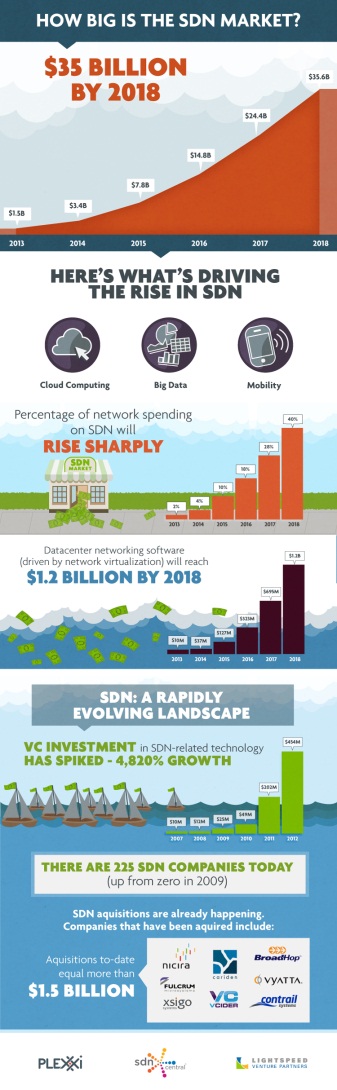 20
Copyright 2013 - 2014 Kenneth M. Chipps Ph.D. www.chipps.com
Will SDN Amount to Anything
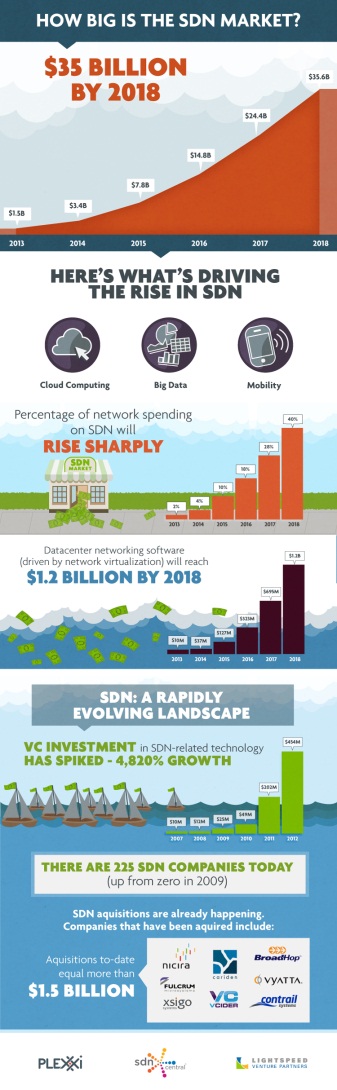 21
Copyright 2013 - 2014 Kenneth M. Chipps Ph.D. www.chipps.com
Will SDN Amount to Anything
According to Tiwari SDN became mainstream in 2012 when VMware purchased Nicira for 1.25 billion dollars in order for VMware to do for network virtualization what it had done for server virtualization
That amount for a new technology focused everyone’s attention on this concept
22
Copyright 2013 - 2014 Kenneth M. Chipps Ph.D. www.chipps.com
Will SDN Amount to Anything
Tiwari also points out that everything inside a data center has been abstracted from the hardware except for the network
It is logical that this will be the next step
23
Copyright 2013 - 2014 Kenneth M. Chipps Ph.D. www.chipps.com
Parts of a SDN
A SDN based network looks like this
24
Copyright 2013 - 2014 Kenneth M. Chipps Ph.D. www.chipps.com
Network Management Programs
Northbound Interface
Controller
Control Plane
Control Plane
Southbound Interface

Using OpenFlow to Control the Switches Through a TCP TLS Connection
Switch
Switch
Switch
Data Plane
Data Plane
End Devices
Host
Host
Host
Host
Host
Host
25
Copyright 2013 - 2014 Kenneth M. Chipps Ph.D. www.chipps.com
SDN Controller
Let’s see what these parts do
On the northbound interface the controller provides a programmatic interface to the network, where applications can be written to perform control and management tasks, and offer new functionalities
This view assumes that the control is centralized and applications are written as if the network is a single system
26
Copyright 2013 - 2014 Kenneth M. Chipps Ph.D. www.chipps.com
SDN Controller
While this simplifies policy enforcement and management tasks, the bindings must be closely maintained between the control and the network forwarding elements
A controller that strives to act as a network operating system must implement at least two interfaces
27
Copyright 2013 - 2014 Kenneth M. Chipps Ph.D. www.chipps.com
SDN Controller
Northbound Interface
A northbound interface that presents a programmable API to network control and high-level policy applications and services
Southbound Interface
A southbound interface that allows switches to communicate with the controller
28
Copyright 2013 - 2014 Kenneth M. Chipps Ph.D. www.chipps.com
Northbound Interface
External management systems or network applications may wish to extract information about the underlying network or control an aspect of the network behavior or policy
Additionally, controllers may find it necessary to communicate with each other for a variety of reasons
29
Copyright 2013 - 2014 Kenneth M. Chipps Ph.D. www.chipps.com
Northbound Interface
For instance, an internal control application may need to reserve resources across multiple domains of control, or a primary controller may need to share policy information with a backup controller
30
Copyright 2013 - 2014 Kenneth M. Chipps Ph.D. www.chipps.com
Northbound Interface
Unlike controller-switch communication, that is the southbound interface, there is no currently accepted standard for the northbound interface and they are more likely to be implemented on an ad-hoc basis for particular applications
31
Copyright 2013 - 2014 Kenneth M. Chipps Ph.D. www.chipps.com
Southbound Interface
The southbound interface is well defined
It functions as a de facto standard for switch control
32
Copyright 2013 - 2014 Kenneth M. Chipps Ph.D. www.chipps.com
SDN Switch
An OpenFlow switch consists of a flow table, which performs packet lookup and forwarding
Each flow table in the switch holds a set of flow entries that consists of
Header fields or match fields, with information found in the packet header, ingress port, and metadata, used to match incoming packets
33
Copyright 2013 - 2014 Kenneth M. Chipps Ph.D. www.chipps.com
SDN Switch
Counters, used to collect statistics for the particular flow, such as number of received packets, number of bytes, and duration of the flow
A set of instructions or actions to be applied after a match that dictates how to handle matching packets, such as forwarding a packet out to a specified port
A flow table looks like this
34
Copyright 2013 - 2014 Kenneth M. Chipps Ph.D. www.chipps.com
SDN Switch
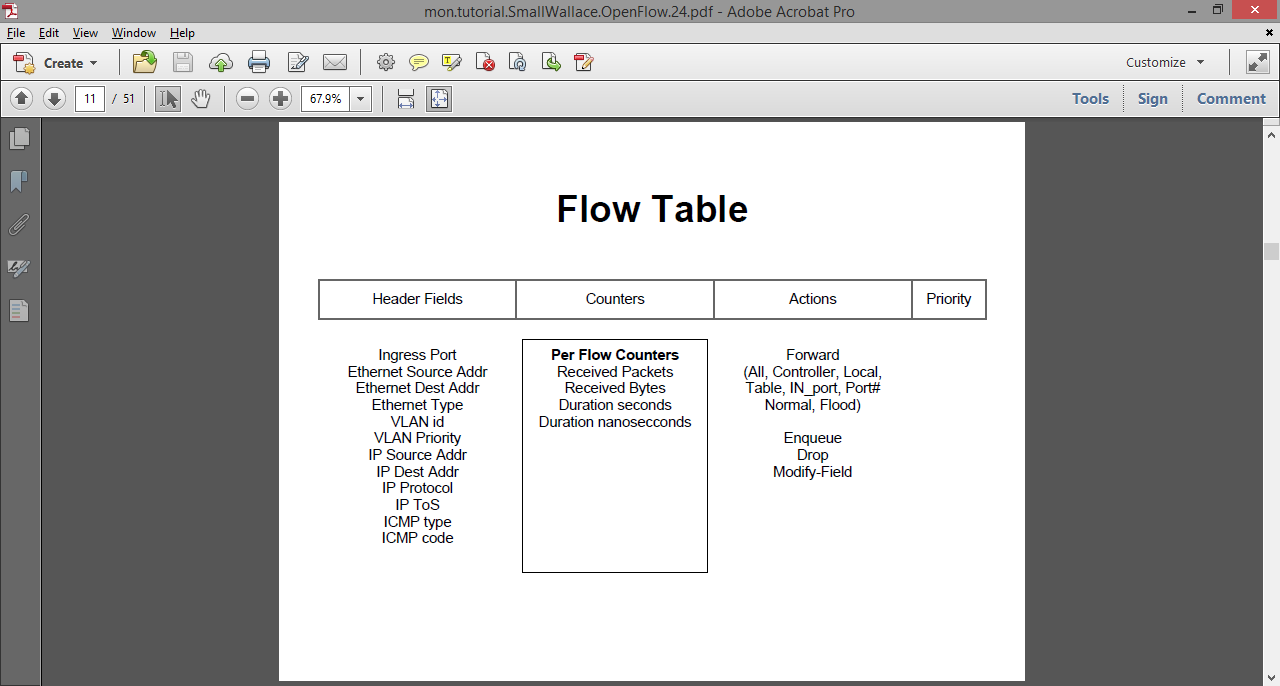 35
Copyright 2013 - 2014 Kenneth M. Chipps Ph.D. www.chipps.com
SDN Switch
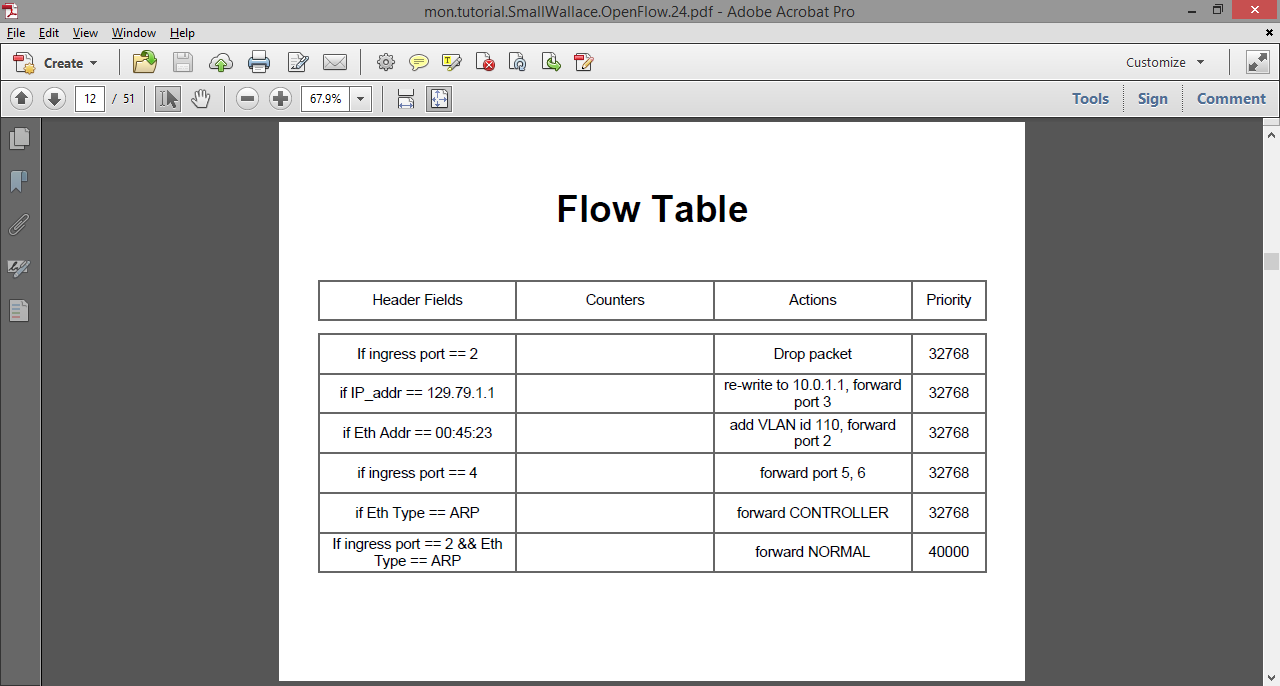 36
Copyright 2013 - 2014 Kenneth M. Chipps Ph.D. www.chipps.com
SDN Switch
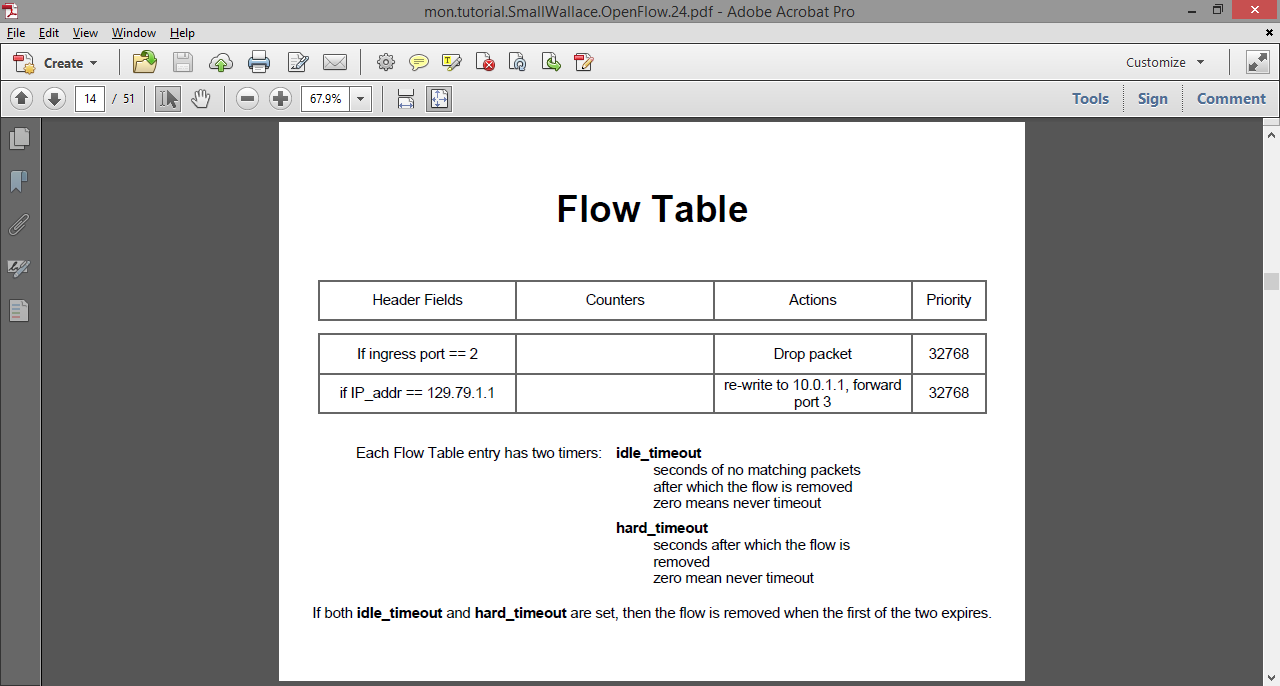 37
Copyright 2013 - 2014 Kenneth M. Chipps Ph.D. www.chipps.com
SDN Switch
Each flow entry is associated with zero or more actions that instruct the OpenFlow switch how to handle matching packets
If no forward actions are present, the packet is dropped
Action lists must be processed in the specified order
38
Copyright 2013 - 2014 Kenneth M. Chipps Ph.D. www.chipps.com
SDN Switch
However, there is no guaranteed packet output ordering within an individual port
For instance, two packets which are generated and destined to a single output port as part of the action processing, may be arbitrarily re-ordered
39
Copyright 2013 - 2014 Kenneth M. Chipps Ph.D. www.chipps.com
SDN Switch
Stallings says that an SDN switch encapsulates and forwards the first packet of a flow to an SDN controller
The controller decides what to do with a flow of packets
If the packets are to be handled, a flow table is created for them
40
Copyright 2013 - 2014 Kenneth M. Chipps Ph.D. www.chipps.com
SDN Switch
The switch forwards incoming packets that are part of this flow out the appropriate port based on the flow table
The flow table can define a priority for the flow
The switch can drop packets on a particular flow, temporarily or permanently, as dictated by the controller
41
Copyright 2013 - 2014 Kenneth M. Chipps Ph.D. www.chipps.com
SDN Switch
SDN switches differ from the current layer 2 and 3 switches in that they perform these functions
Encapsulate and forward the first packet of a flow to an SDN controller so that the controller can determine if a flow should be added to the switch flow table
42
Copyright 2013 - 2014 Kenneth M. Chipps Ph.D. www.chipps.com
SDN Switch
Once a flow is established the switch forwards incoming packets for that, and each other flow, out of the appropriate port based on the flow table
43
Copyright 2013 - 2014 Kenneth M. Chipps Ph.D. www.chipps.com
SDN Switch
Upon a packet arrival at the OpenFlow switch, the packet header fields are extracted and matched against the matching fields' portion of the flow table entries
This matching starts at the first flow table entry and continues through subsequent flow table entries
44
Copyright 2013 - 2014 Kenneth M. Chipps Ph.D. www.chipps.com
SDN Switch
If a matching entry is found, the switch applies the appropriate set of instructions associated with the matched flow entry
For each packet that matches a flow entry, the associated counters for that entry are updated
45
Copyright 2013 - 2014 Kenneth M. Chipps Ph.D. www.chipps.com
SDN Switch
If the flow table look-up procedure does not result in a match, the action taken by the switch will depend on the instructions defined at the table-miss flow entry
The flow table must contain a table-miss entry in order to handle table misses
This particular entry specifies a set of actions to be performed when no match is found for an incoming packet
46
Copyright 2013 - 2014 Kenneth M. Chipps Ph.D. www.chipps.com
SDN Switch
These actions include dropping the packet, sending the packet out on all interfaces, or forwarding the packet to the controller over the secure OpenFlow channel
47
Copyright 2013 - 2014 Kenneth M. Chipps Ph.D. www.chipps.com
SDN Switch
If a switch loses contact with the controller, as a result of an echo request timeout, TLS session timeout, or other disconnection, it will attempt to contact one or more backup controllers
If some number of attempts to contact a controller fail, the switch must enter emergency mode and immediately reset the current TCP connection
48
Copyright 2013 - 2014 Kenneth M. Chipps Ph.D. www.chipps.com
SDN Controller Operation
The controller configures and manages the switch, receives events from the switch, and sends packets out to the switch through this interface
Using the OpenFlow protocol, a controller can add, update, or delete flow entries from the switch's flow table
That can happen reactively - in response to a packet arrival - or proactively
49
Copyright 2013 - 2014 Kenneth M. Chipps Ph.D. www.chipps.com
SDN Controller Operation
With a reactive control model, the OpenFlow switches must consult an OpenFlow controller each time a decision must be made, such as when a new packet flow reaches an OpenFlow switch
50
Copyright 2013 - 2014 Kenneth M. Chipps Ph.D. www.chipps.com
SDN Controller Operation
There will be a small performance delay as the first packet of each new flow is forwarded to the controller for a decision after which future traffic within that flow will be forwarded at line rate within the switching hardware
51
Copyright 2013 - 2014 Kenneth M. Chipps Ph.D. www.chipps.com
SDN Controller Operation
While the first-packet delay is negligible in many cases, it may be a concern if the central OpenFlow controller is geographically remote or if most flows are short-lived, such as a single-packet flow
An alternative proactive approach is also possible in OpenFlow to push policy rules out from the controller to the switches
52
Copyright 2013 - 2014 Kenneth M. Chipps Ph.D. www.chipps.com
SDN Controller Operation
The OpenFlow protocol can be viewed as one possible implementation of controller switch interactions – the southbound interface - as it defines the communication between the switching hardware and a network controller
Controller to switch messages are initiated by the controller
53
Copyright 2013 - 2014 Kenneth M. Chipps Ph.D. www.chipps.com
SDN Implementation
Here is the diagram Stallings uses to illustrate how SDN is implemented
54
Copyright 2013 - 2014 Kenneth M. Chipps Ph.D. www.chipps.com
SDN Implementation
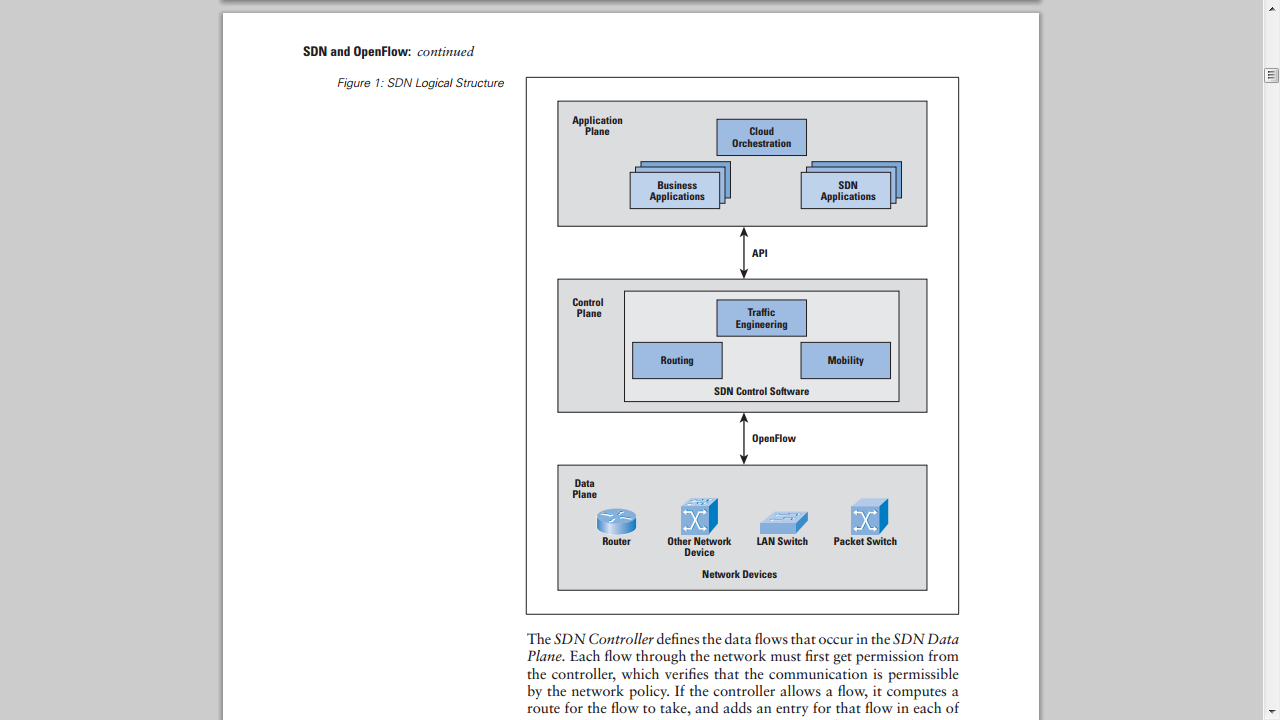 55
Copyright 2013 - 2014 Kenneth M. Chipps Ph.D. www.chipps.com
SDN Implementation
In this type of system a controller performs all of the functions, such as routing, policy implementation, and security
This is the SDN control plane
It is deployed in one or more SDN servers which are the controllers
56
Copyright 2013 - 2014 Kenneth M. Chipps Ph.D. www.chipps.com
SDN Implementation
This controller defines and controls the data flows that occur in the SDN data plane
As Stallings says
Each flow through the network must first get permission from the controller, which verifies that the communication is permissible by the network policy
57
Copyright 2013 - 2014 Kenneth M. Chipps Ph.D. www.chipps.com
SDN Implementation
If the controller allows a flow, it computes a route for the flow to take, and adds an entry for that flow in each of the switches along the path
With all complex functions subsumed by the controller, switches simply manage flow tables whose entries can be populated only by the controller
58
Copyright 2013 - 2014 Kenneth M. Chipps Ph.D. www.chipps.com
SDN Implementation
Communication between the controller and the switches uses a standardized protocol and API
SDN devices can be implemented for Ethernet switches at layer 2, routers at layer 3, transport layer switching at layer 4, or application layer switching and routing
59
Copyright 2013 - 2014 Kenneth M. Chipps Ph.D. www.chipps.com
SDN Protocols
For all of this to work one or more protocols are used
Some of these will be proprietary and some open source
It remains to be seen which approach wins out
60
Copyright 2013 - 2014 Kenneth M. Chipps Ph.D. www.chipps.com
SDN Protocols
OpenFlow is the open source protocol
Most major networking equipment manufacturers have a proprietary protocol as well
61
Copyright 2013 - 2014 Kenneth M. Chipps Ph.D. www.chipps.com
What is OpenFlow
The OpenFlow protocol is often misunderstood to be equivalent to SDN, but it is not
OpenFlow is just one method
62
Copyright 2013 - 2014 Kenneth M. Chipps Ph.D. www.chipps.com
What is OpenFlow
Here is the basic history of OpenFlow according to Tiwari
The concept of separating the control plane and data plane is not new; this has been used in the telephone industry and has been kicked around since the 90’s for networking
63
Copyright 2013 - 2014 Kenneth M. Chipps Ph.D. www.chipps.com
Before OpenFlow
Here are a few interesting facts for you
Ipsilon networks proposed GSMP - RFC 1987 - General switch management protocol in 1996
This had a controller and was a flow based model for ATM switches
This company was not very successful and eventually bought by Nokia
In the year 2000, ForCES - forwarding and control element separation - was there and you can find a couple of RFC’s on this
64
Copyright 2013 - 2014 Kenneth M. Chipps Ph.D. www.chipps.com
Before OpenFlow
In 2004 RCP - Routing control platform - was proposed to overcome the fully meshed nature of iBGP
The proposal was to have a centralized platform separate from the forwarding plane that can collect information and performs route selection on behalf of the routers and presents to them the best routes
Ethane came in 2007 which coupled simple flow based switches managed by a central controller which controlled the flows
65
Copyright 2013 - 2014 Kenneth M. Chipps Ph.D. www.chipps.com
What is OpenFlow
Tiwari also writes that OpenFlow is an open source project that was the result of a six-year research collaboration project between Stanford University and the University of California at Berkeley
Developed at Stanford OpenFlow Version 1.0 was announced in December 2009
March 2011 ONF - Open Network Foundation was launched
66
Copyright 2013 - 2014 Kenneth M. Chipps Ph.D. www.chipps.com
What is OpenFlow
October 2011 Stanford University hosts the first Open Networking Summit
February 2011 OpenFlow Version 1.1.0
October 2011 First Open Networking Summit
February 2012 OpenFlow Version 1.2
April 2012 Second Open Networking Summit
June 2012 OpenFlow Version 1.3
April 2013 Third Open Networking Summit
67
Copyright 2013 - 2014 Kenneth M. Chipps Ph.D. www.chipps.com
What is OpenFlow
Nadeau and Gray provide this as the main driver for the current interest in SDN
Early proponents of SDN saw that network device vendors were not meeting their needs, particularly in the feature development and innovation spaces
High-end routing and switching equipment was also viewed as being highly overpriced for at least the control plane components of their devices
68
Copyright 2013 - 2014 Kenneth M. Chipps Ph.D. www.chipps.com
What is OpenFlow
At the same time, they saw the cost of raw, elastic computing power diminishing rapidly to the point where having thousands of processors at one’s disposal was a reality
It was then that they realized that this processing power could possibly be harnessed to run a logically centralized control plane and potentially even use inexpensive, commodity-priced switching hardware
69
Copyright 2013 - 2014 Kenneth M. Chipps Ph.D. www.chipps.com
What is OpenFlow
A few engineers from Stanford University created a protocol called OpenFlow that could be implemented in just such a configuration
OpenFlow was architected for a number of devices containing only data planes to respond to commands sent to them from a logically centralized controller that housed the single control plane for that network
70
Copyright 2013 - 2014 Kenneth M. Chipps Ph.D. www.chipps.com
What is OpenFlow
The controller was responsible for maintaining all of the network paths, as well as programming each of the network devices it controlled
71
Copyright 2013 - 2014 Kenneth M. Chipps Ph.D. www.chipps.com
What is OpenFlow
Commonly used versions are 1.0 and the current 1.3
According to Tiwari the versions have been
OpenFlow Switch Specification 1.0.0 December 31 2009 along with the Errata 1.0.1
OpenFlow Switch Specification 1.1.0 February 28 2011
72
Copyright 2013 - 2014 Kenneth M. Chipps Ph.D. www.chipps.com
What is OpenFlow
OpenFlow Switch Specification 1.2 December 2011
OpenFlow Switch Specification 1.3.0 June 25 2012
OpenFlow Switch Specification 1.3.1 September 6 2012
OpenFlow Switch Specification 1.3.2 April 25 2013
73
Copyright 2013 - 2014 Kenneth M. Chipps Ph.D. www.chipps.com
What is OpenFlow
Just to give you an idea, the latest versions of OpenFlow now has support for IPv6
It also supports three types of ports - logical, physical and reserved
There is provision for tunneling which can be used in datacenter deployments or VPN deployments
74
Copyright 2013 - 2014 Kenneth M. Chipps Ph.D. www.chipps.com
What is OpenFlow
Features like bandwidth management, QoS and per flow metering have been added
The default behavior in OpenFlow 1.0 is to send all unknown packets to the controller
This has been changed to drop the packet unless specific rules are there to send the packet to the controller
75
Copyright 2013 - 2014 Kenneth M. Chipps Ph.D. www.chipps.com
What is OpenFlow
ONF has decided to freeze the major version at 1.3 right now so that industry can catch up to it
It wants to give the industry a stable target that the manufacturers can aim for
76
Copyright 2013 - 2014 Kenneth M. Chipps Ph.D. www.chipps.com
What is OpenFlow
OpenFlow is an open interface for remotely controlling the forwarding tables in network switches, routers, and access points used to create software defined networks
77
Copyright 2013 - 2014 Kenneth M. Chipps Ph.D. www.chipps.com
OpenFlow
Stallings discusses the purpose of a protocol such as OpenFlow when he writes
To turn the concept of SDN into practical implementation, two requirements must be met
First, there must be a common logical architecture in all switches, routers, and other network devices to be managed by an SDN controller
78
Copyright 2013 - 2014 Kenneth M. Chipps Ph.D. www.chipps.com
OpenFlow
This logical architecture may be implemented in different ways on different vendor equipment and in different types of network devices, so long as the SDN controller sees a uniform logical switch function
79
Copyright 2013 - 2014 Kenneth M. Chipps Ph.D. www.chipps.com
OpenFlow
Second, a standard, secure protocol is needed between the SDN controller and the network device
Both of these requirements are addressed by OpenFlow, which is both a protocol between SDN controllers and network devices, as well as a specification of the logical structure of the network switch functions
80
Copyright 2013 - 2014 Kenneth M. Chipps Ph.D. www.chipps.com
OpenFlow
OpenFlow is defined in the OpenFlow Switch Specification, published by the ONF - Open Networking Foundation
ONF is a consortium of software providers, content delivery networks, and networking equipment vendors whose purpose is to promote software-defined networking
81
Copyright 2013 - 2014 Kenneth M. Chipps Ph.D. www.chipps.com
OpenFlow
In the OpenFlow environment an SDN controller communicates with OpenFlow compatible switches using the OpenFlow protocol running over the SSL
Each switch connects to other OpenFlow switches and, possibly, to end-user devices that are the sources and destinations of packet flows
82
Copyright 2013 - 2014 Kenneth M. Chipps Ph.D. www.chipps.com
OpenFlow
Within each switch, a series of tables typically implemented in hardware or firmware are used to manage the flows of packets through the switch
83
Copyright 2013 - 2014 Kenneth M. Chipps Ph.D. www.chipps.com
OpenFlow
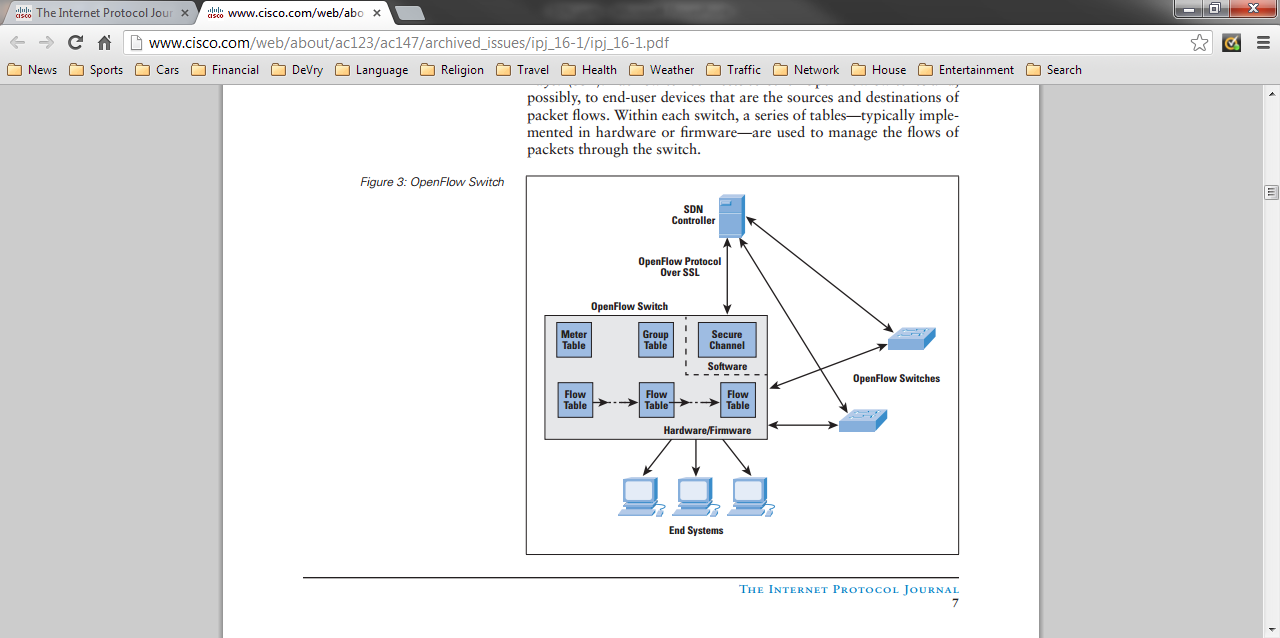 84
Copyright 2013 - 2014 Kenneth M. Chipps Ph.D. www.chipps.com
What is a Flow
A flow is defined as a sequence of packets that share common header values
Stallings points this out as well
We can now offer a more precise definition of the term flow
From the point of view of an individual switch, a flow is a sequence of packets that matches a specific entry in a flow table
85
Copyright 2013 - 2014 Kenneth M. Chipps Ph.D. www.chipps.com
What is a Flow
The definition is packet oriented, in the sense that it is a function of the values of header fields of the packets that constitute the flow, and not a function of the path they follow through the network
A combination of flow entries on multiple switches defines a flow that is bound to a specific path
86
Copyright 2013 - 2014 Kenneth M. Chipps Ph.D. www.chipps.com
What is a Flow
Tiwari adds that
The key here is that you now have much greater control over traffic as it is seen as flows
As a result you can treat the flow of video, voice, email, IM, and a screen being shared from the same computer differently from one point to the other on your network in a dynamic and secure fashion
87
Copyright 2013 - 2014 Kenneth M. Chipps Ph.D. www.chipps.com
Tables Used by OpenFlow
OpenFlow uses three types of tables in the logical switch
Flow Table
This table directs incoming packets to the proper flow that then specifies the functions that are to be performed on the packets
There may be multiple flow tables that process in pipeline fashion
88
Copyright 2013 - 2014 Kenneth M. Chipps Ph.D. www.chipps.com
Tables Used by OpenFlow
Group Table
This table may trigger a variety of actions that affect one or more flows
Meter Table
The metering table controls any performance adjustments that may apply
89
Copyright 2013 - 2014 Kenneth M. Chipps Ph.D. www.chipps.com
Flow Table
The main table used is the flow table
Every packet that comes into a switch goes through at least one flow table, and perhaps several
The flow table has six parts
Stallings defines them this way
Match Fields
Used to select packets that match the values in the fields
90
Copyright 2013 - 2014 Kenneth M. Chipps Ph.D. www.chipps.com
Flow Table
Priority
Relative priority of table entries
Counters
Updated for matching packets
The OpenFlow specification defines a variety of timers
Examples include the number of received bytes and packets per port, per flow table, and per flowtable entry; number of dropped packets; and duration of a flow
91
Copyright 2013 - 2014 Kenneth M. Chipps Ph.D. www.chipps.com
Flow Table
Instructions
Actions to be taken if a match occurs
Timeouts
Maximum amount of idle time before a flow is expired by the switch
Cookie
Opaque data value chosen by the controller
May be used by the controller to filter flow statistics, flow modification, and flow deletion; not used when processing packets
92
Copyright 2013 - 2014 Kenneth M. Chipps Ph.D. www.chipps.com
Flow Instructions
Stallings explains the details of the flow instructions this way
The instructions component of a table entry consists of a set of instructions that are executed if the packet matches the entry
93
Copyright 2013 - 2014 Kenneth M. Chipps Ph.D. www.chipps.com
Actions
Before describing the types of instructions, we need to define the terms Action and Action Set
Actions describe packet forwarding, packet modification, and group table processing operations
The OpenFlow specification includes the following actions
94
Copyright 2013 - 2014 Kenneth M. Chipps Ph.D. www.chipps.com
Actions
Output
Forward packet to specified port
Set-Queue
Sets the queue ID for a packet
When the packet is forwarded to a port using the output action, the queue id determines which queue attached to this port is used for scheduling and forwarding the packet
Forwarding behavior is dictated by the configuration of the queue and is used to provide basic QoS support
Group
Process packet through specified group
95
Copyright 2013 - 2014 Kenneth M. Chipps Ph.D. www.chipps.com
Actions
Push-Tag/Pop-Tag
Push or pop a tag field for a VLAN or MPLS packet
Set-Field
The various Set-Field actions are identified by their field type; they modify the values of respective header fields in the packet
Change-TTL
The various Change-TTL actions modify the values of the IPv4 Time To Live (TTL), IPv6 Hop Limit, or MPLS TTL in the packet
96
Copyright 2013 - 2014 Kenneth M. Chipps Ph.D. www.chipps.com
Action Sets
An Action Set is a list of actions associated with a packet that are accumulated while the packet is processed by each table and executed when the packet exits the processing pipeline
97
Copyright 2013 - 2014 Kenneth M. Chipps Ph.D. www.chipps.com
Instructions
Instructions are of four types
Direct packet through pipeline
The Goto-Table instruction directs the packet to a table farther along in the pipeline
The Meter instruction directs the packet to a specified meter
Perform action on packet
Actions may be performed on the packet when it is matched to a table entry
98
Copyright 2013 - 2014 Kenneth M. Chipps Ph.D. www.chipps.com
Instructions
Update action set
Merge specified actions into the current action set for this packet on this flow, or clear all the actions in the action set
Update metadata
A metadata value can be associated with a packet
It is used to carry information from one table to the next
99
Copyright 2013 - 2014 Kenneth M. Chipps Ph.D. www.chipps.com
Flow Tables
Recall that there can be more than one flow table
If there is they interact in this way as Stallings shows
100
Copyright 2013 - 2014 Kenneth M. Chipps Ph.D. www.chipps.com
Flow Tables
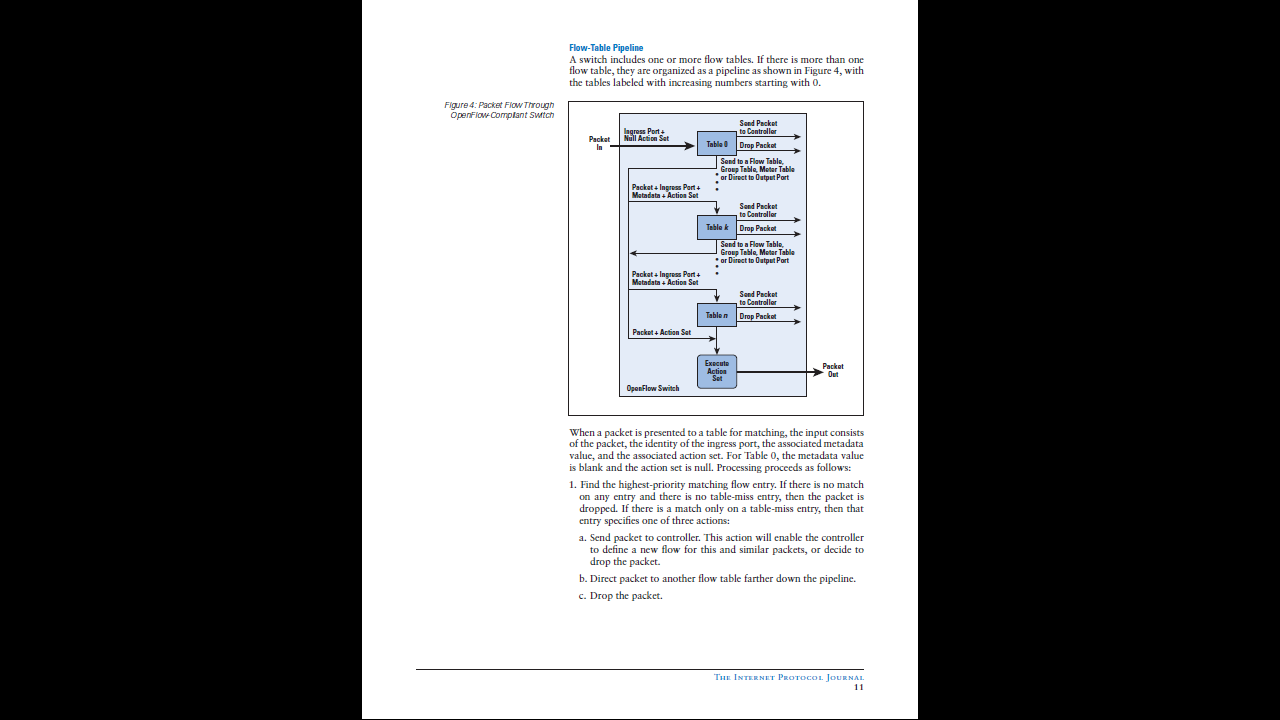 101
Copyright 2013 - 2014 Kenneth M. Chipps Ph.D. www.chipps.com
OpenFlow Protocol
Stallings then goes over the main protocols used by OpenFlow
The OpenFlow protocol describes message exchanges that take place between an OpenFlow controller and an OpenFlow switch
Typically the protocol is implemented on top of SSL – Secure Sockets Layer or TLS - Transport Layer Security providing a secure OpenFlow channel
102
Copyright 2013 - 2014 Kenneth M. Chipps Ph.D. www.chipps.com
OpenFlow Protocol
The OpenFlow protocol enables the controller to perform add, update, and delete actions to the flow entries in the flow tables
It supports three types of messages
Controller-to-Switch
These messages are initiated by the controller and, in some cases, require a response from the switch
This class of messages enables the controller to manage the logical state of the switch, including its configuration and details of flow- and group-table entries
103
Copyright 2013 - 2014 Kenneth M. Chipps Ph.D. www.chipps.com
OpenFlow Protocol
Also included in this class is the Packet-out message
This message is used when a switch sends a packet to the controller and the controller decides not to drop the packet but to direct it to a switch output port
Asynchronous
These types of messages are sent without solicitation from the controller
This class includes various status messages to the controller
Also included is the Packet-in message, which may be used by the switch to send a packet to the controller when there is no flow-table match
104
Copyright 2013 - 2014 Kenneth M. Chipps Ph.D. www.chipps.com
OpenFlow Protocol
Symmetric
These messages are sent without solicitation from either the controller or the switch
They are simple yet helpful
Hello messages are typically sent back and forth between the controller and switch when the connection is first established
Echo request and reply messages can be used by either the switch or controller to measure the latency or bandwidth of a controller switch connection or just verify that the device is operating
The Experimenter message is used to stage features to be built into future versions of OpenFlow
105
Copyright 2013 - 2014 Kenneth M. Chipps Ph.D. www.chipps.com
OpenFlow Protocol
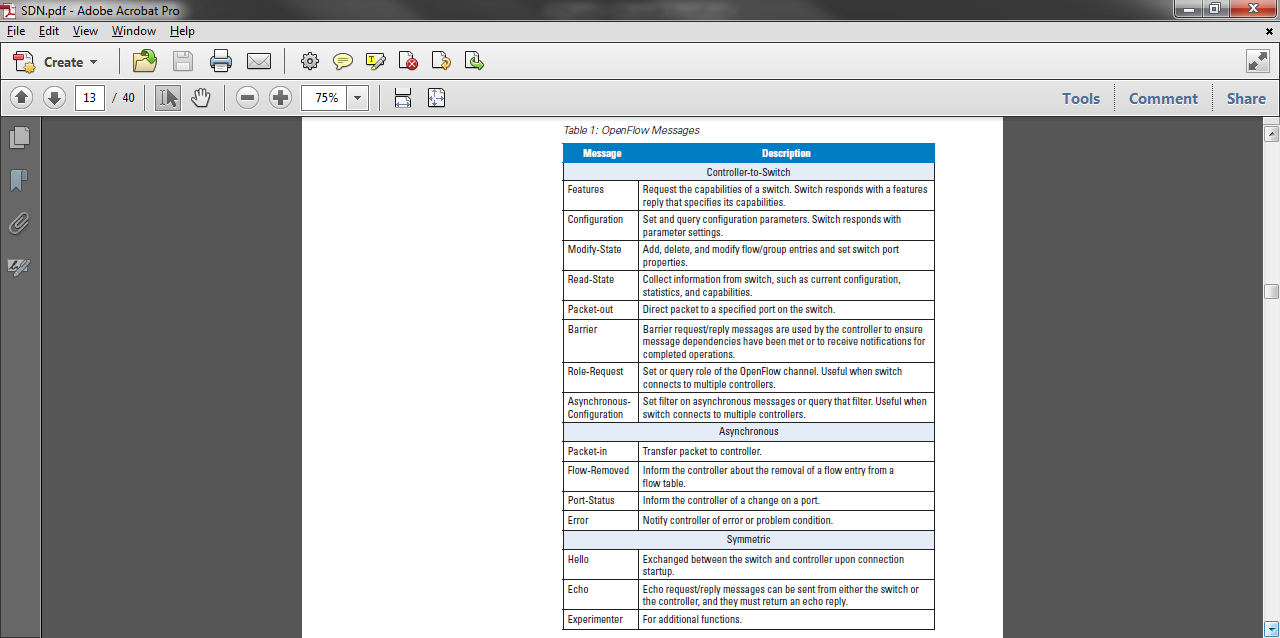 106
Copyright 2013 - 2014 Kenneth M. Chipps Ph.D. www.chipps.com
OpenFlow Protocol
The OpenFlow protocol enables the controller to manage the logical structure of a switch, without regard to the details of how the switch implements the OpenFlow logical architecture
107
Copyright 2013 - 2014 Kenneth M. Chipps Ph.D. www.chipps.com
OpenFlow Only or Enabled
With OpenFlow equipment the devices can be OpenFlow only or they can be just OpenFlow enabled
With OpenFlow enabled equipment both OpenFlow and a proprietary protocol will work on the devices
Most of the traditional device manufacturers have gone this way
108
Copyright 2013 - 2014 Kenneth M. Chipps Ph.D. www.chipps.com
Cisco Protocol
Equipment manufacturers are naturedly reluctant to support commodity hardware and open source protocols as there is little profit there
To both combat this move as well as to extend it they have created their own control protocols
For example Cisco’s is called onePK – Cisco ONE platform kit
109
Copyright 2013 - 2014 Kenneth M. Chipps Ph.D. www.chipps.com
Cisco Protocol
This allows Cisco to support OpenFlow but also expand on it while protecting its installed base and future hardware sales
110
Copyright 2013 - 2014 Kenneth M. Chipps Ph.D. www.chipps.com
Scaling a SDN
Will SDN work in large distributed networks
Centralization of the control function does not mean one has to use a single controller
As Tiwari points out this can be a logically centralized controller that physically exists in multiple data centers with the redundancy that this implies
111
Copyright 2013 - 2014 Kenneth M. Chipps Ph.D. www.chipps.com
Scaling a SDN
The authors suggest that to do so the placement and reliability of the controllers are the central concerns
A study conducted on a large emulated network with 100,000 hosts and up to 256 switches, revealed that all OpenFlow controllers were able to handle at least 50,000 new flow requests per second in each of the experimental scenarios
112
Copyright 2013 - 2014 Kenneth M. Chipps Ph.D. www.chipps.com
Scaling a SDN
Multiple controllers may be used to reduce the latency or increase the scalability and fault tolerance of an OpenFlow SDN deployment
OpenFlow allows the connection of multiple controllers to a switch, which would allow backup controllers to take over in the event of a failure
113
Copyright 2013 - 2014 Kenneth M. Chipps Ph.D. www.chipps.com
SDN Domains
Stallings notes that in a large enterprise network, the deployment of a single controller to manage all network devices would prove unwieldy or undesirable
A more likely scenario is that the operator of a large enterprise or carrier network divides the whole network into numerous nonoverlapping SDN domains
114
Copyright 2013 - 2014 Kenneth M. Chipps Ph.D. www.chipps.com
SDN Domains
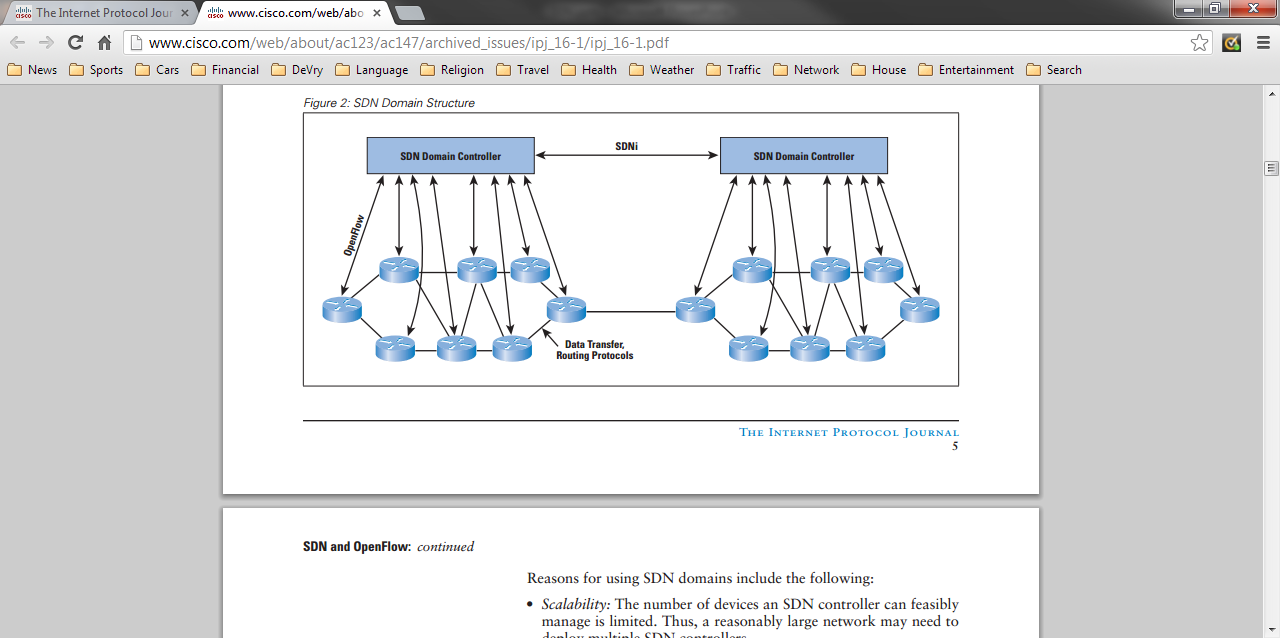 115
Copyright 2013 - 2014 Kenneth M. Chipps Ph.D. www.chipps.com
SDN Domains
He goes on to state that the reasons for using SDN domains include the following
Scalability
The number of devices an SDN controller can feasibly manage is limited
Thus, a reasonably large network may need to deploy multiple SDN controllers
116
Copyright 2013 - 2014 Kenneth M. Chipps Ph.D. www.chipps.com
SDN Domains
Privacy
A carrier may choose to implement different privacy policies in different SDN domains
Incremental deployment
A carrier’s network may consist of portions of traditional and newer infrastructure
Dividing the network into multiple, individually manageable SDN domains allows for flexible incremental deployment
117
Copyright 2013 - 2014 Kenneth M. Chipps Ph.D. www.chipps.com
An Alternate View
Nadeau and Gray argue that the concept behind SDN is neither new or original
Further they believe there are significant issues surrounding the concept as well
For example
118
Copyright 2013 - 2014 Kenneth M. Chipps Ph.D. www.chipps.com
An Alternate View
One of the tenets expressed early in the introduction of SDN is the potential advantage in the separation of a network device’s control and data planes
This separation affords a network operator certain advantages in terms of centralized or semi-centralized programmatic control
119
Copyright 2013 - 2014 Kenneth M. Chipps Ph.D. www.chipps.com
An Alternate View
It also has a potential economic advantage based on the ability to consolidate in one or a few places what is often a considerably complex piece of software to configure and control onto less expensive, so-called commodity hardware
120
Copyright 2013 - 2014 Kenneth M. Chipps Ph.D. www.chipps.com
An Alternate View
In their view OpenFlow is just one of a number of network virtualization methods
As they note
There are a few variations on the SDN theme and some oft spoken components to be considered
OpenFlow is one, which architecturally separates the control and management planes from the data plane on the networking device
121
Copyright 2013 - 2014 Kenneth M. Chipps Ph.D. www.chipps.com
An Alternate View
This allows for a centralized controller to manage the flows in the forwarding nodes
However, OpenFlow is only one protocol and one element of SDN
There are many other protocols now
Some examples include I2RS, PCE-P, BGP-LS, FORCES, OMI, and NetConf/Yang
All of these are also open standards
122
Copyright 2013 - 2014 Kenneth M. Chipps Ph.D. www.chipps.com
An Alternate View
What’s important to remember is that SDN is not a protocol; it’s an operational and programming architecture
123
Copyright 2013 - 2014 Kenneth M. Chipps Ph.D. www.chipps.com
An Alternate View
Whereas as the other sources support and promote the concept of and suggested method of implementation as laid out by the work at Stanford, Nadeau and Gray suggest that the pure approach suggested by the Stanford work will never be deployed since no organization will replace all of their equipment
Here is their continuum of SDN
124
Copyright 2013 - 2014 Kenneth M. Chipps Ph.D. www.chipps.com
An Alternate View
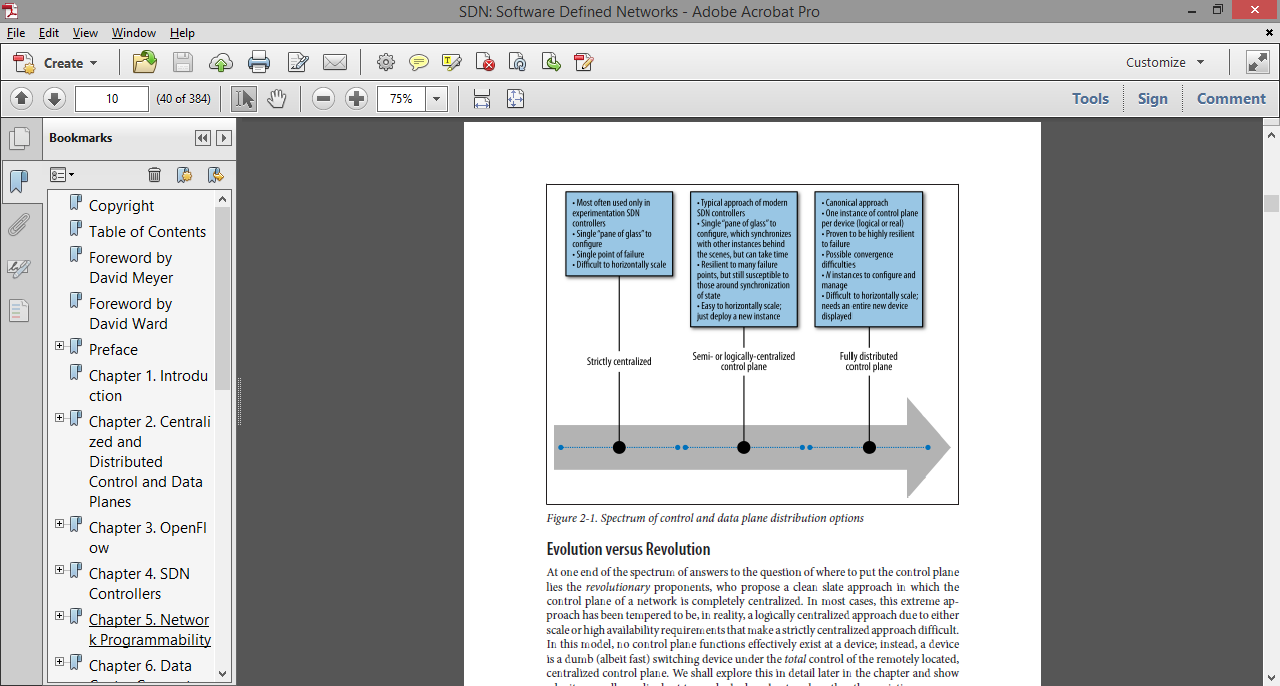 125
Copyright 2013 - 2014 Kenneth M. Chipps Ph.D. www.chipps.com
An Alternate View
Will SDN be revolutionary or evolutionary
Nadeau and Gray argue that
At one end of the spectrum of answers to the question of where to put the control plane lies the revolutionary proponents, who propose a clean slate approach in which the control plane of a network is completely centralized
126
Copyright 2013 - 2014 Kenneth M. Chipps Ph.D. www.chipps.com
An Alternate View
In most cases, this extreme approach has been tempered to be, in reality, a logically centralized approach due to either scale or high availability requirements that make a strictly centralized approach difficult
In this model, no control plane functions effectively exist at a device; instead, a device is a dumb - albeit fast - switching device under the total control of the remotely located, centralized control plane
127
Copyright 2013 - 2014 Kenneth M. Chipps Ph.D. www.chipps.com
An Alternate View
Toward the middle of the spectrum, the evolutionary proponents see domains within the general definition of networks in which a centralized control paradigm provides some new capabilities, but does not replace every capability nor does it completely remove the control plane from the device
128
Copyright 2013 - 2014 Kenneth M. Chipps Ph.D. www.chipps.com
An Alternate View
It should be kept in mind that Nadeau and Gray work for Juniper
One of the forwards for the book was written by the CTO of Cisco
129
Copyright 2013 - 2014 Kenneth M. Chipps Ph.D. www.chipps.com
Another View
In a blog post from 16 September 2014 Ivan Pepelnjak summaries the state of SDN as follows
After the initial onslaught of SDN washing, four distinct approaches to SDN have started to emerge, from centralized control plane architectures to smart reuse of existing protocols
130
Copyright 2013 - 2014 Kenneth M. Chipps Ph.D. www.chipps.com
Another View
Control-Data Plane Separation
The “original” (or shall I say orthodox) SDN definition comes from Open Networking Foundation and calls for a strict separation of control- and data planes, with a single control plane being responsible for multiple data planes
That definition, while serving the goals of some ONF founding members, is at the moment mostly irrelevant for most enterprise or service provider organizations, who cannot afford to become a router manufacturer to build a few dozens of WAN edge routers
131
Copyright 2013 - 2014 Kenneth M. Chipps Ph.D. www.chipps.com
Another View
… and based on the amount of resources NEC invested in ProgrammableFlow over the last years, it’s not realistic to expect that we’ll be able to use OpenDaylight in production environments any time soon (assuming you’d want to use an architecture with a single central failure point in the first place)
I am positive there will be people building OpenFlow controllers controlling forwarding fabrics, but they might eventually realize what a monumental task they undertook when they’ll have to reinvent all the wheels networking industry invented in the last 30 years including:
132
Copyright 2013 - 2014 Kenneth M. Chipps Ph.D. www.chipps.com
Another View
Topology discovery;
Fast failure detection (including detection of bad links, not just lost links);
Fast reroute around failures;
Path-based forwarding and prefix-independent convergence;
Scalable linecard protocols (LACP, LLDP, STP, BFD …)
133
Copyright 2013 - 2014 Kenneth M. Chipps Ph.D. www.chipps.com
Another View
Overlay virtual networks
The proponents of overlay virtual networking solutions use the same architectural approach that worked well with Telnet (replacing X.25 PAD), VoIP (replacing telephone exchanges) or iSCSI, not to mention the global Internet – reduce the complexity of the problem by decoupling transport fabric from edge functionality (a more cynical mind might be tempted to quote RFC 1925 section 2.6a)
134
Copyright 2013 - 2014 Kenneth M. Chipps Ph.D. www.chipps.com
Another View
The decoupling approach works well assuming there are no leaky abstractions (in other words, the overlay can ignore the transport network – which wasn’t exactly the case in Frame Relay or ATM networks). Overlay virtual networks work well over fabrics with equidistant endpoints, and fail as miserably as any other technology when being misused for long-distance VLAN extensions
135
Copyright 2013 - 2014 Kenneth M. Chipps Ph.D. www.chipps.com
Another View
Vendor-specific APIs
After the initial magical dust of SDN-washing settled down, only a few vendors remained standing (I’m skipping those that allow you to send configuration commands in XML envelope and call that programmability)
Arista has eAPI (access to EOS command line through JSON-formatted REST calls) as well as the capability to install any Linux component on their switches, and use programmatic access to EOS data structures (sysdb)
Cisco’s OnePK gives you extensive access to inner working of Cisco IOS and IOS XE
136
Copyright 2013 - 2014 Kenneth M. Chipps Ph.D. www.chipps.com
Another View
NX-API does the same for Nexus 9K (it's so refreshing to get consistently incompatible APIs from the same vendor) and is supposed to become available on other Nexus platforms
Juniper has some SDK that’s safely tucked behind a partner-only regwall
Just the right thing to do in 2014
137
Copyright 2013 - 2014 Kenneth M. Chipps Ph.D. www.chipps.com
Another View
Reuse of existing protocol
While the vendors and the marketers were fighting the positioning battles, experienced engineers did what they do best – they found a solution to a problem with the tools at hand
Many scalable real-life SDN implementations (as opposed to works great in PowerPoint ones) use BGP to modify forwarding information in the network (or even filter traffic with BGP FlowSpec), and implement programmatic access to BGP with something like ExaBGP
138
Copyright 2013 - 2014 Kenneth M. Chipps Ph.D. www.chipps.com
Another View
Which one should I use?
You know the answer: it depends (and I'll got into more details in my SDN Deployment Considerations webinar)
If you’re planning to implement novel ideas in the data center, overlay virtual networks might be the way to go (more so as you can change the edge functionality without touching the physical networking infrastructure)
139
Copyright 2013 - 2014 Kenneth M. Chipps Ph.D. www.chipps.com
Another View
Do you need flexible dynamic ACLs or PBR? Use OpenFlow (or even better, DirectFlow if you have Arista switches)
Looking for a large-scale solution that controls the traffic in LAN or WAN fabric? BGP might be exactly what you need
Finally, you can do things you cannot do with anything else with some vendor APIs (but do remember the price you’re paying)
140
Copyright 2013 - 2014 Kenneth M. Chipps Ph.D. www.chipps.com
Summary
What will happen with SDN
Good question
141
Copyright 2013 - 2014 Kenneth M. Chipps Ph.D. www.chipps.com